工程與社會專題
資工四乙
黃瑞揚  498G0090
黃智遠  498G0092
劉不耀  498G0098
許弘昇  498G0100
王傳貴  498G0102
方政揚  498G0114
何國群  498G0118
指導老師 → 李育強
Google 手機付費 APP 軟件鑑賞期事件
台北市政府針對 蘋果 以及  Google  兩大手機 APP 進行查核，要求業者提供台灣消費者七日鑑賞期內退貨的法定權力，這造成 Google 在 2011 年關閉了 Android Market 對台灣區的付費軟件服務，至今仍然無法恢復。
探討此事件
Google 不願依照我國消保法，提供消費者七天商品鑑賞期，遭台北市政府裁罰一百萬，Google 日前提訴願，遭經濟部駁回。

北市法規會表示，經濟部的訴願決定書中指出，依照消保法規定，透過網際網路銷售軟體都必須提供七日的猶豫鑑賞期，銷售手機應用軟體的業者也都適用，Android Market 服務條款違法，Google 必須提供消費者七日鑑賞期。

蘋果公司的 App Store 和微軟公司 Xbox 的 Xbox LIVE 等業者，都同意提供七天鑑賞期，Google公司卻不退讓，僅遵循總公司的規定，提供十五分鐘的鑑賞期，甚至不讓台灣的 Android 手機使用者在 Android Market 購買付費 APP 軟體，只提供下載免費、試用版產品，引發消費者不滿。
意見討論
資訊產品之買賣並非一律適用消保法之郵購買賣

消保法第2條第10款有關郵購買賣之定義為「企業經營者以廣播、電視、電話、傳真、型錄、報紙、雜誌、網際網路、傳單或其他類似之方法，使消費者未能檢視商品而與企業經營者所為之買賣。」

因此，郵購買賣必須是 以 郵購類之方式購買商品 ;消費者未能檢視商品 時，才有適用，Google 主張郵購買賣之規定係針郵購實體貨物之買賣，消費者從Android Market 網站下載付費應用程式軟體的交易，不是一般的郵購買賣行為，不適用消保法之郵購買賣，簡言之，Google 認為購買 APP 軟體，不屬於郵購買賣之商品。
北市府裁罰於法無據

北市府依據消保法36條命 Google 限期改善，若未能依期改善，將依消保法第58條裁定新台幣100萬元。

但是，消保法第36條規定：「直轄市或縣（市）政府對於企業經營者提供之商品或服務，經第33條之調查，認為有損害消費者生命、身體、健康或財產，或確有損害之虞者，應命其限期改善、回收或銷燬，必要時並得命企業經營者停止該商品。」

而自 Android 下載之 APP 軟體本身，，不會使消費者的生命、身體健康或財產有損害，至於 Google 沒有依消保法提供7日鑑賞期，與第36條無關，台北市政府依第36條、第58條進行裁罰，用法錯誤，Google 可以針對此點提出抗辯。
結論
北市府、Google、Apple 及許多業者對於資訊商品是否適用消保法之郵購買賣均有所誤解，在現行法下，資訊商品只要能事先提供消費者檢視商品，則不適用郵購買賣，不必提供 7日鑑賞期，並非一體適用，北市府及 Google 對此之見解，均非正確。又使 Google 及 Apple 之部分 APP 應適用郵購買賣，北市府並無權引用消保法第36條下達改善命令，更無權依同法第58條進行裁罰罰，其處分於法不合，已損及業者權益，應即改正為宜。
參考資料來源
http://kslaw.pixnet.net/blog/post/34706519

http://mag.udn.com/mag/digital/storypage.jsp?f_ART_ID=369276

http://zh.wikipedia.org/zh-hk/%E6%89%8B%E6%A9%9F%E4%BB%98%E8%B2%BBAPP%E8%BB%9F%E9%AB%94%E9%91%91%E8%B3%9E%E6%9C%9F%E4%BA%8B%E4%BB%B6

http://funnygif.info/archives/6
END
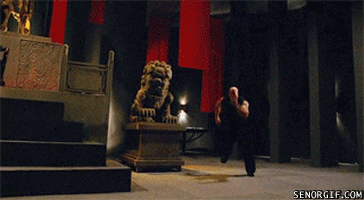